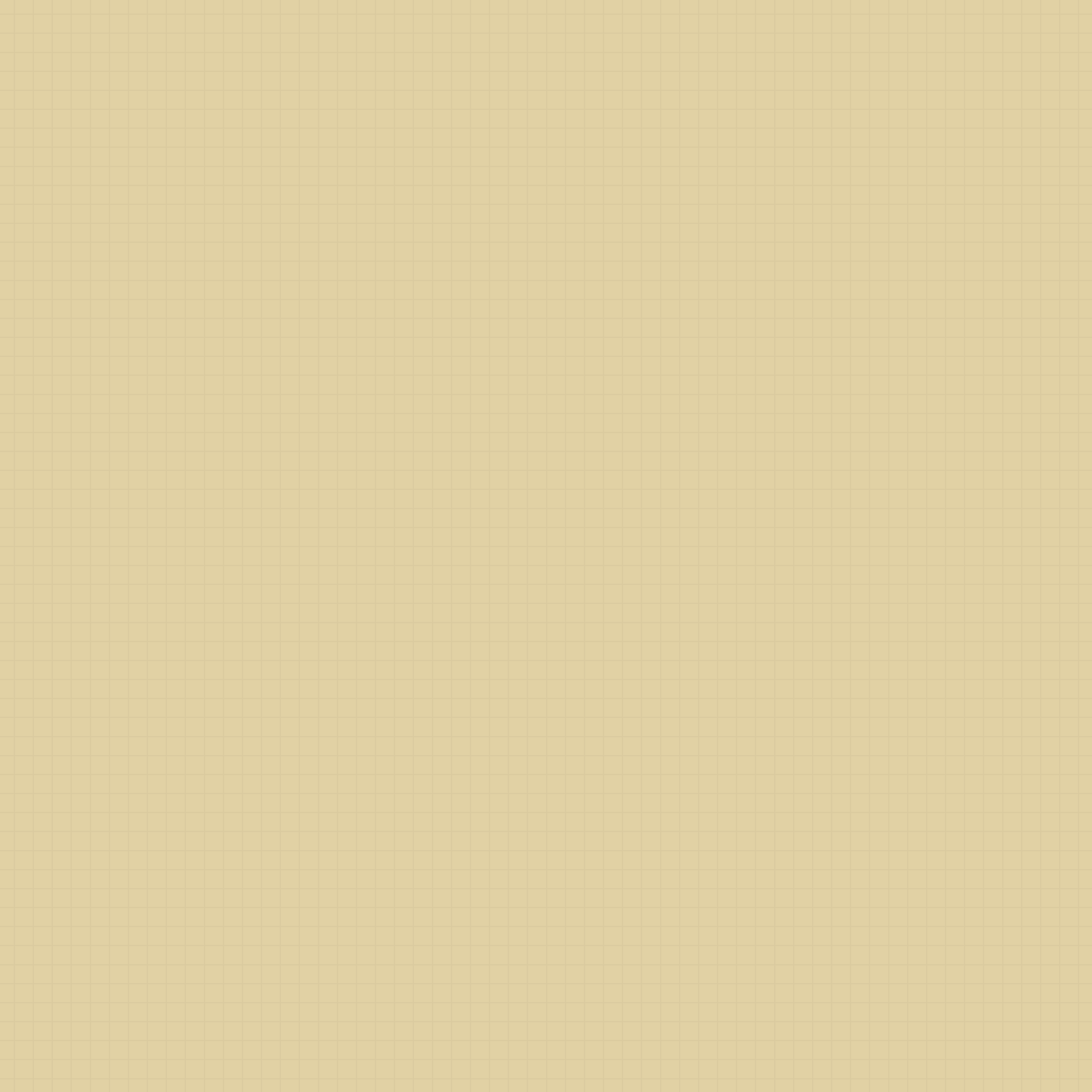 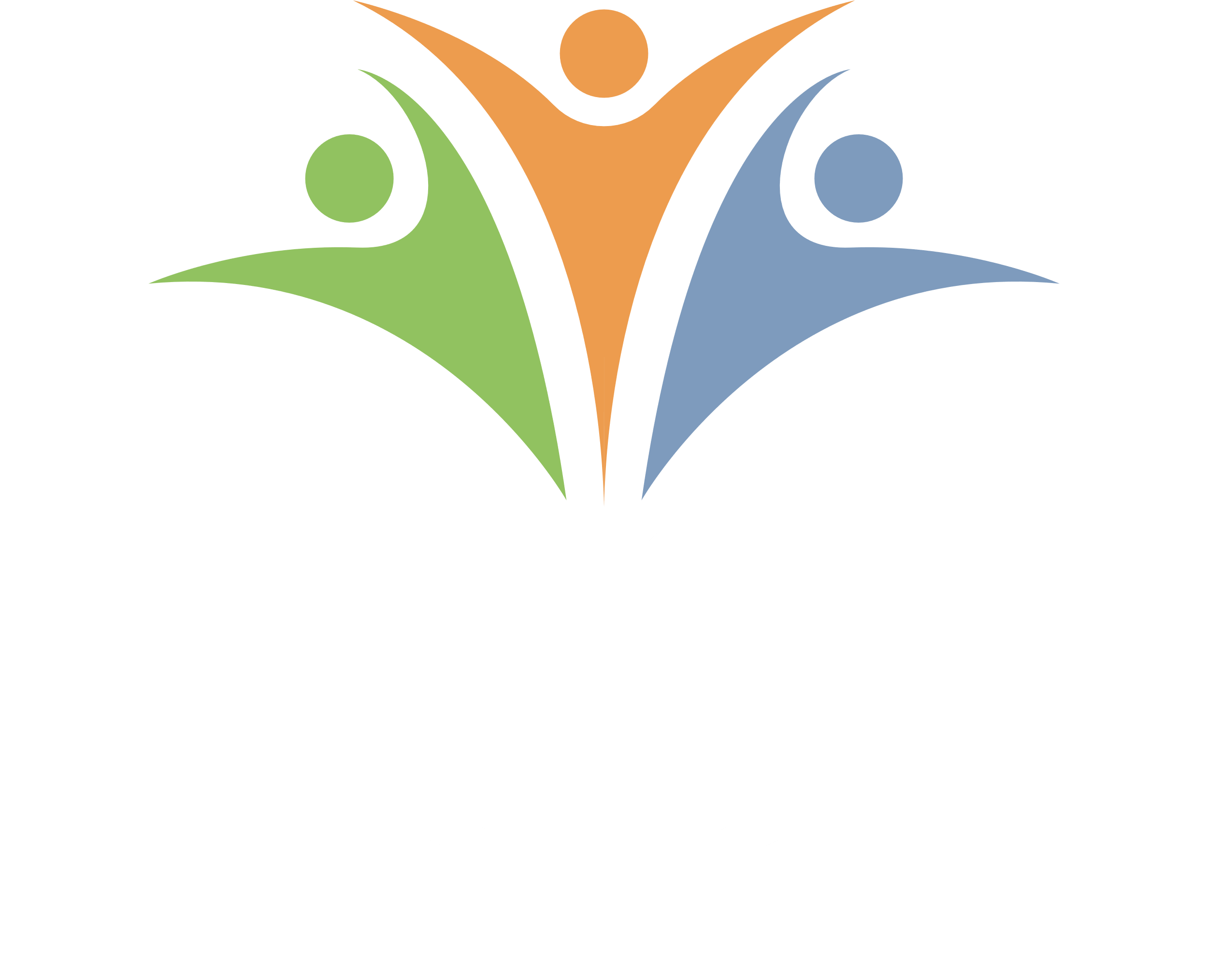 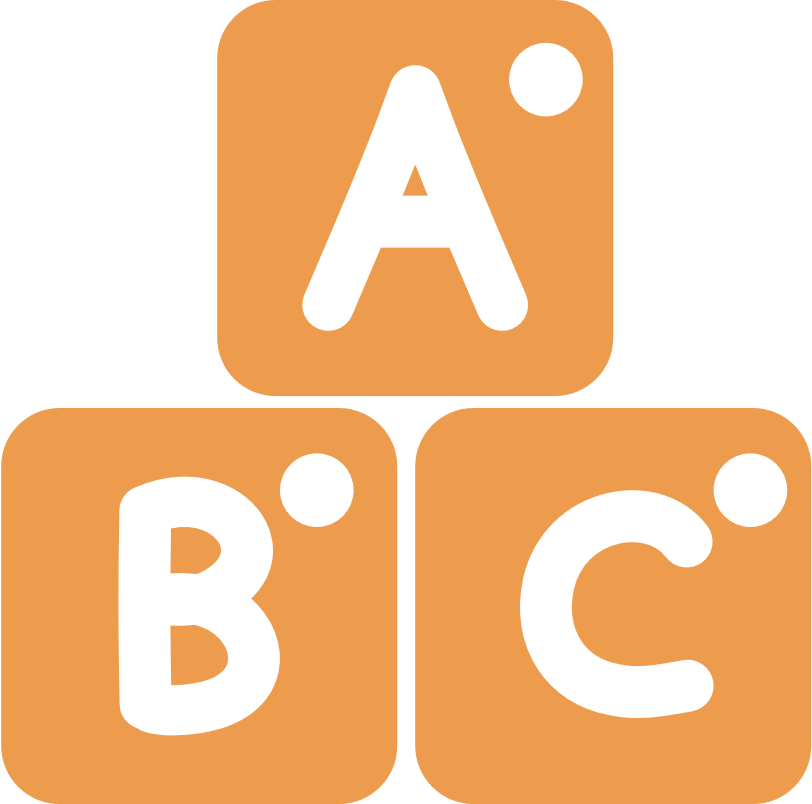 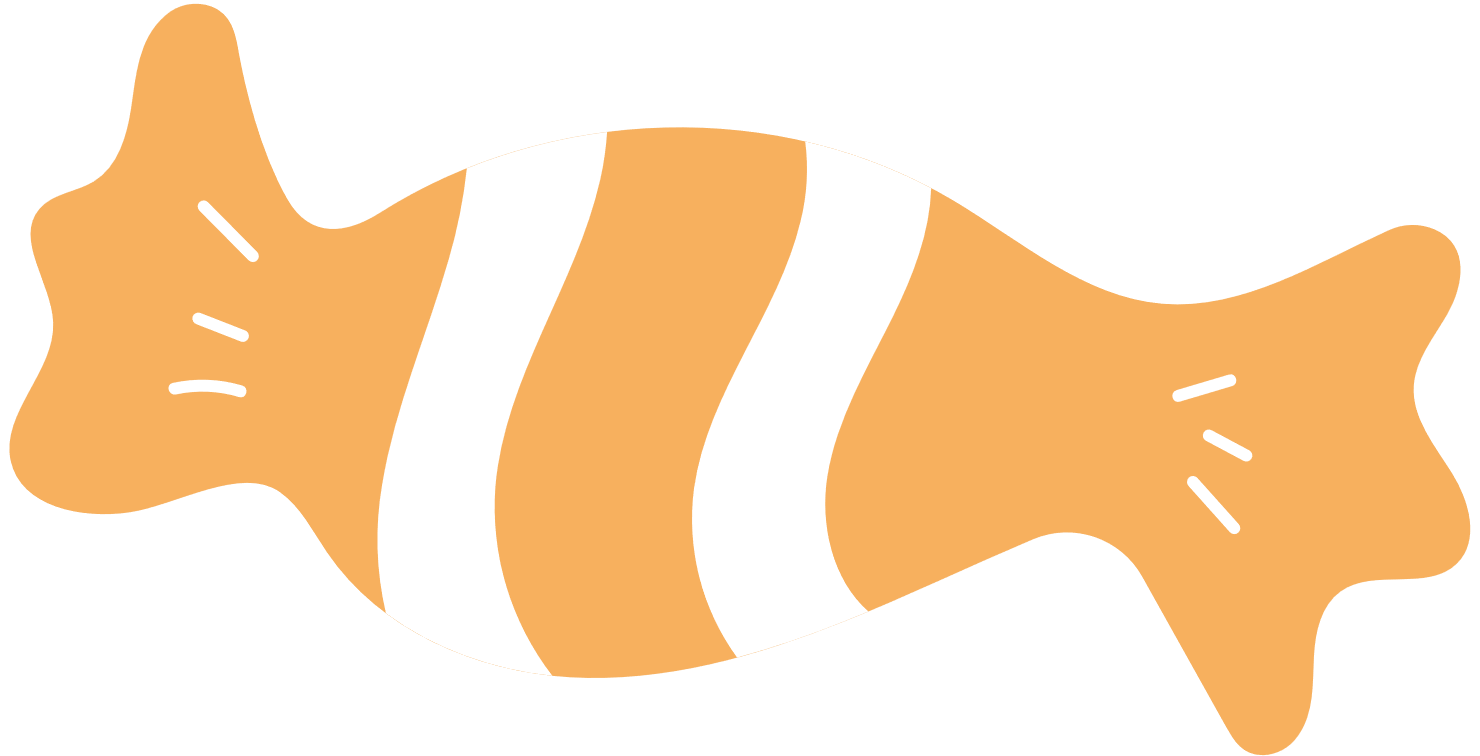 NYC PUBLIC SCHOOLS
LITERACY COLLABORATIVE
Согласные звуки
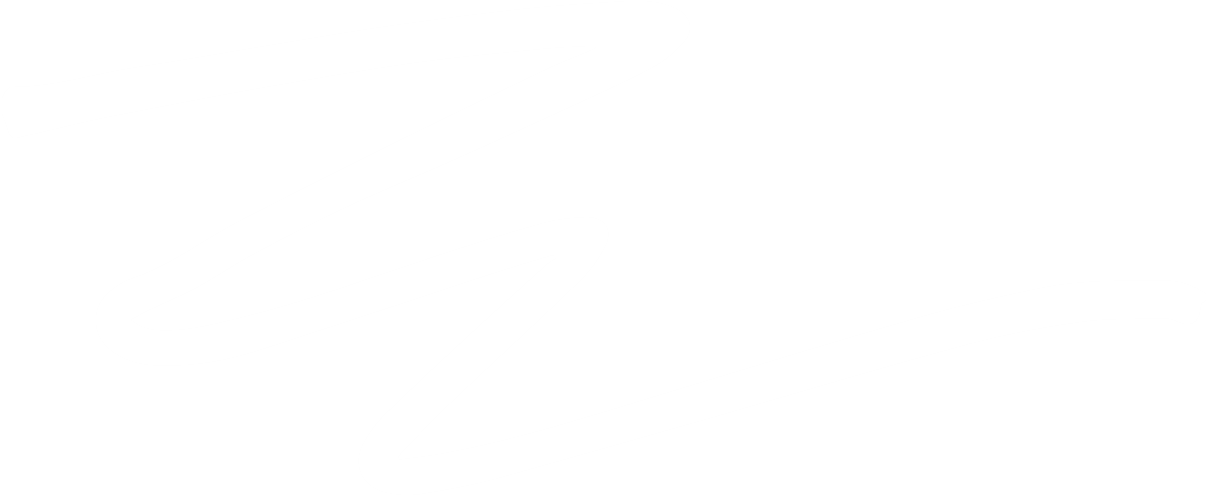 Интерактивное мероприятие для детей и их семей
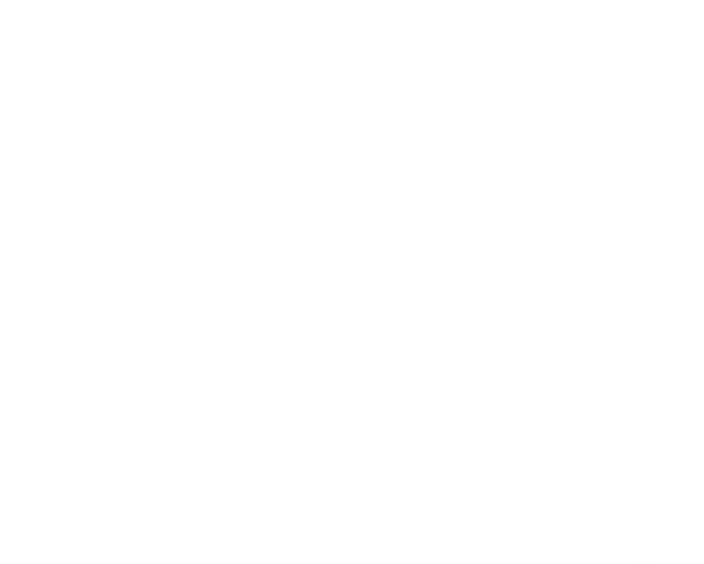 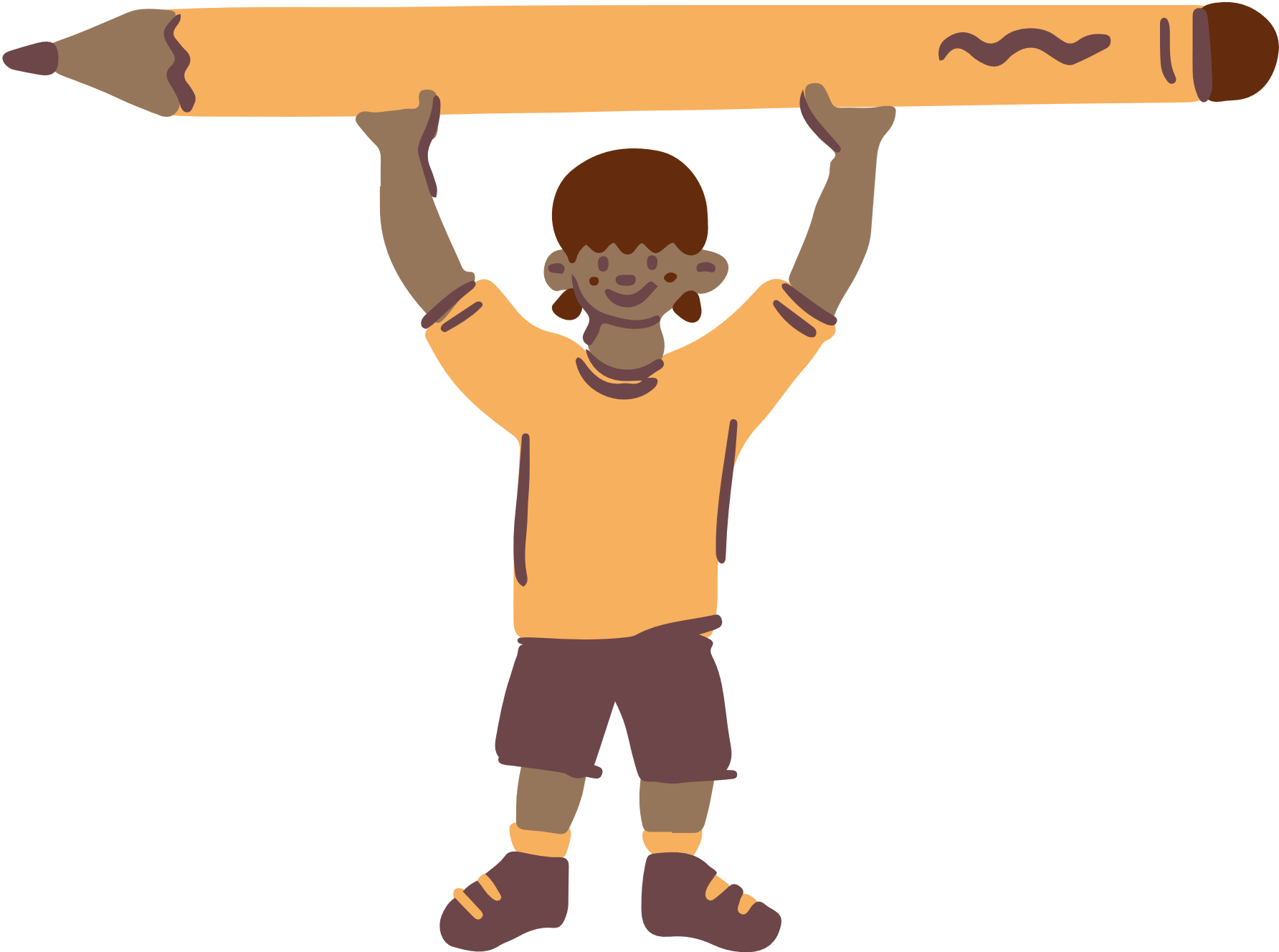 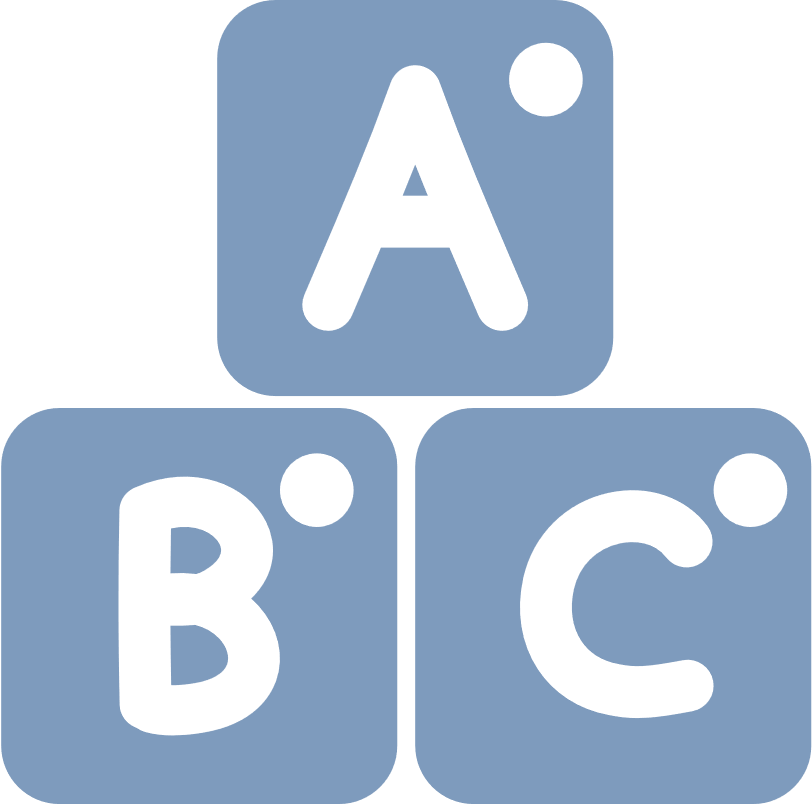 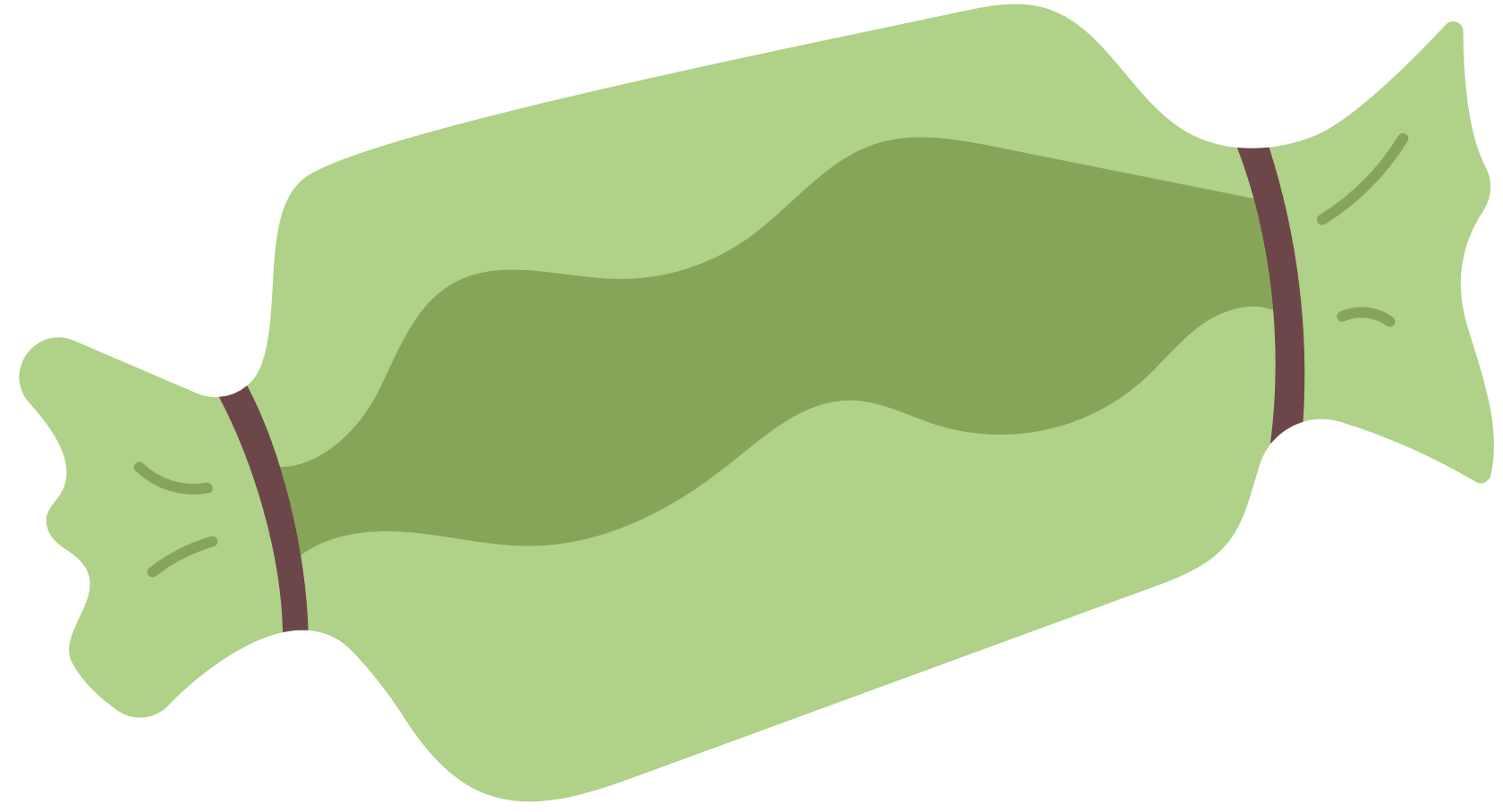 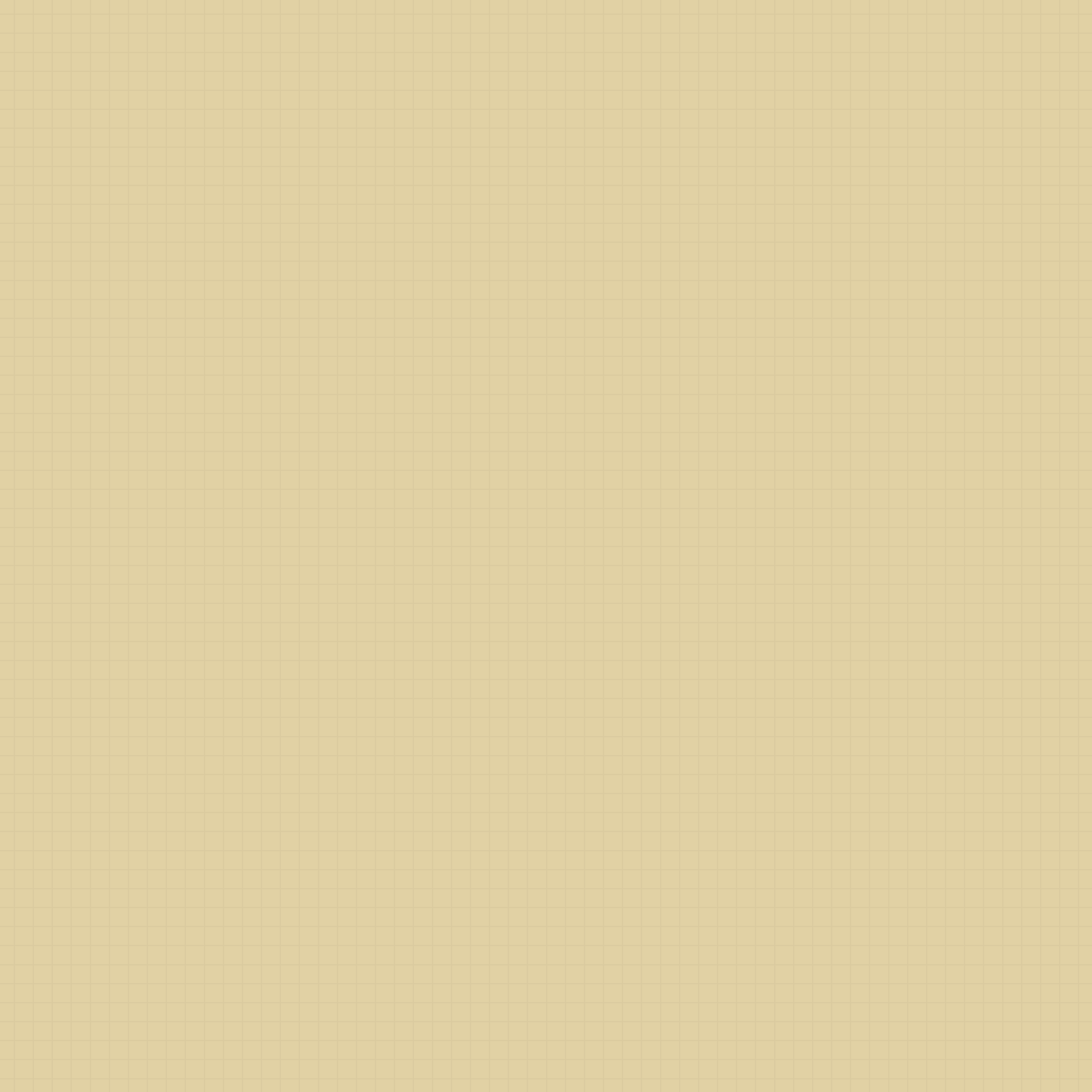 МАРШРУТЫ
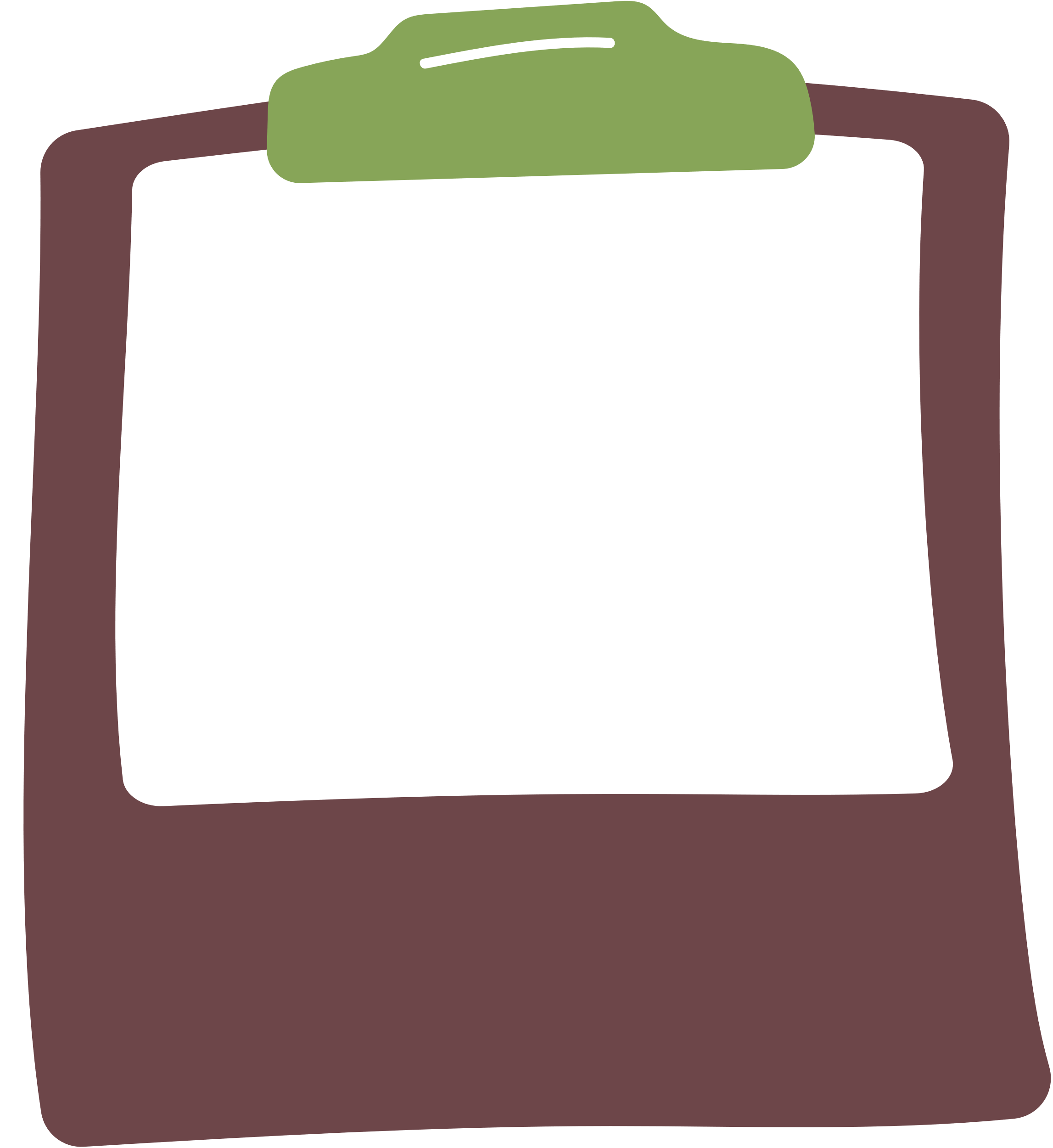 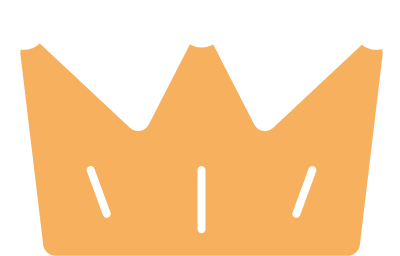 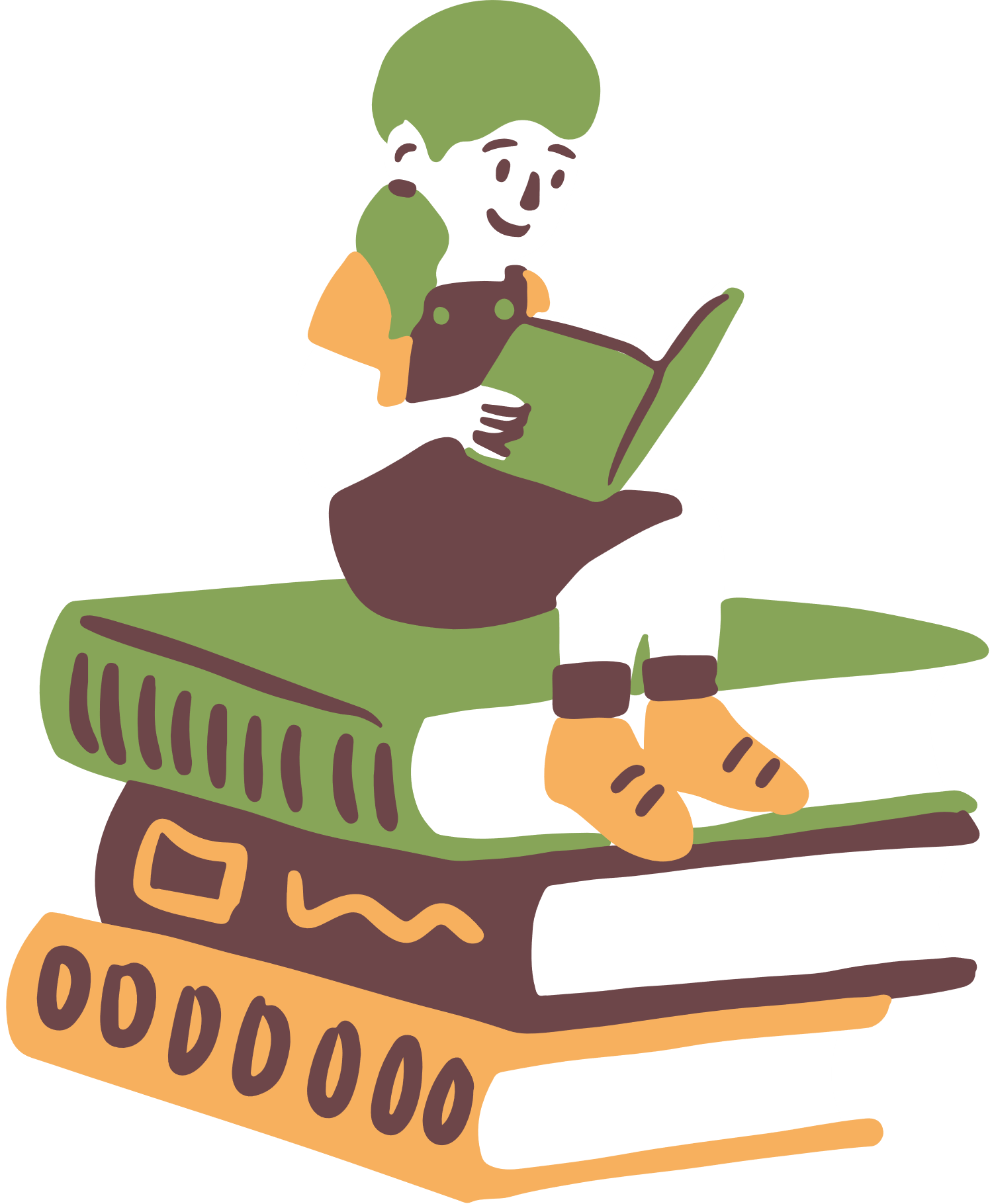 СОГЛАСНЫЕ ЗВУКИ

Сядьте со своим ребенком, нажмите на карточку и послушайте букву (ы), ключевое слово и звук.

Повторите букву (буквы), ключевое слово и звук для вашего ребенка и попросите его повторить его после вас.

Спросите их: «Какие слова вы можете придумать, в которых есть эти согласные?»
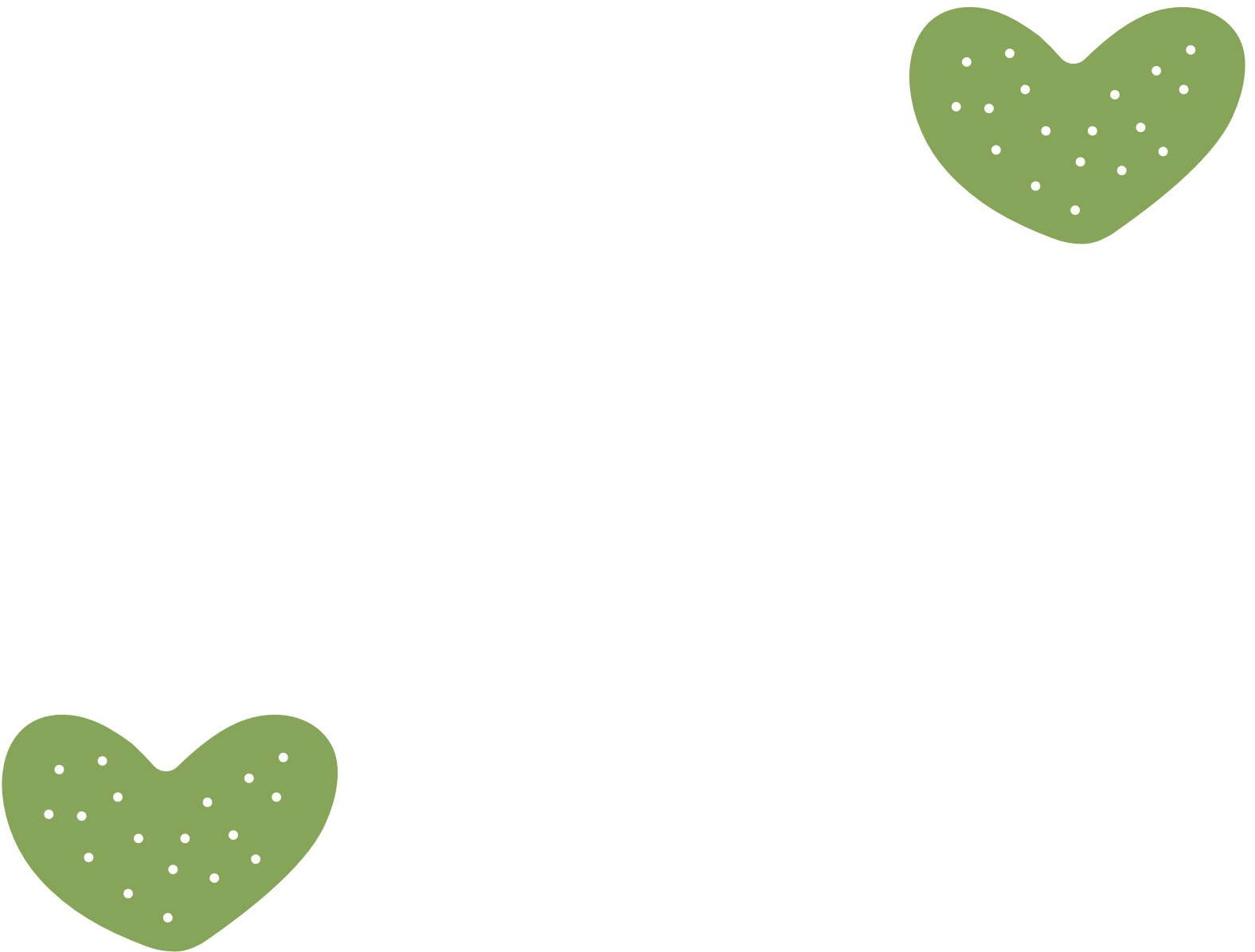 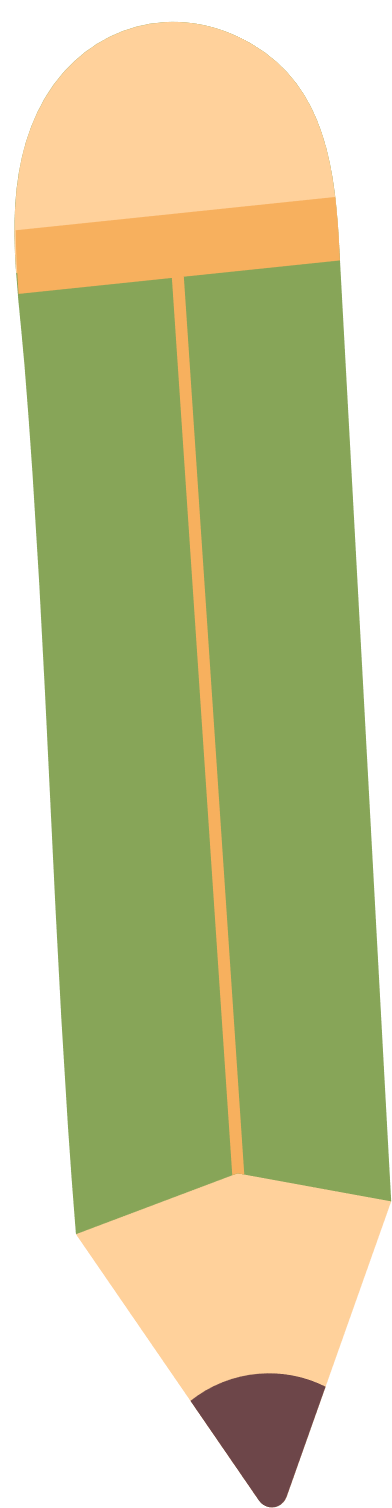 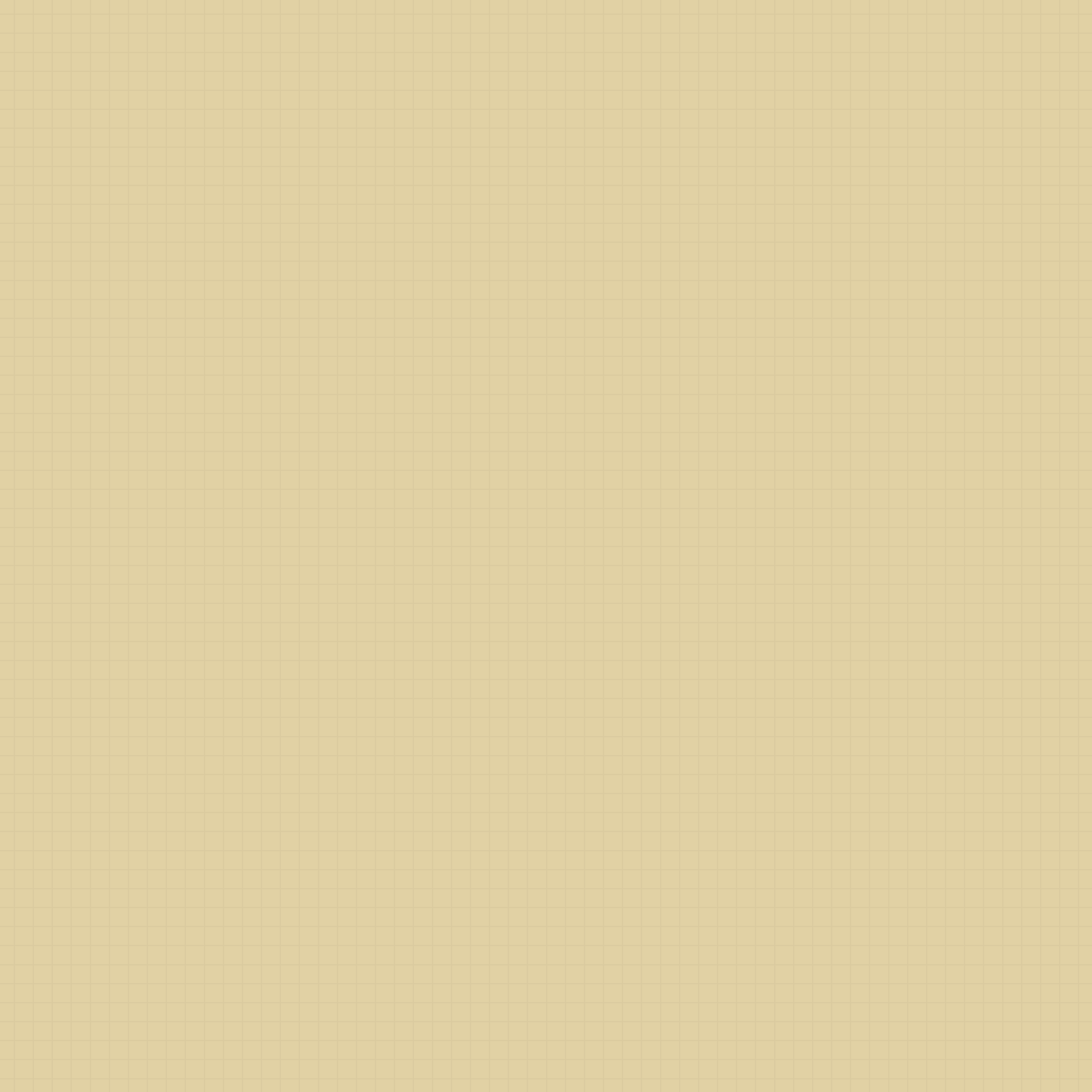 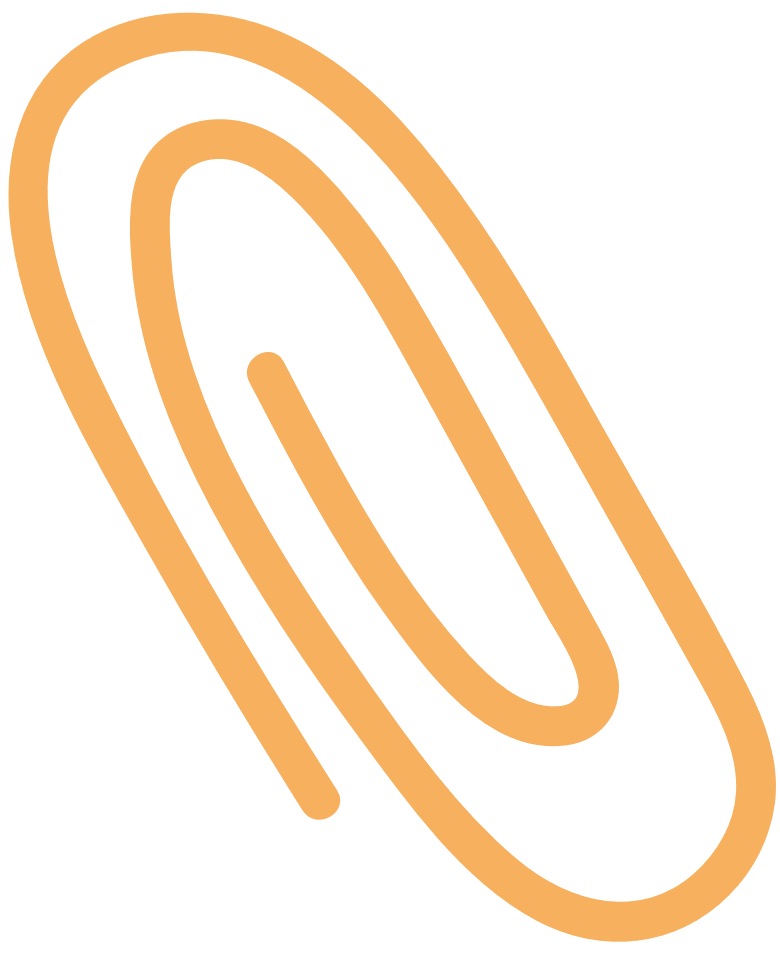 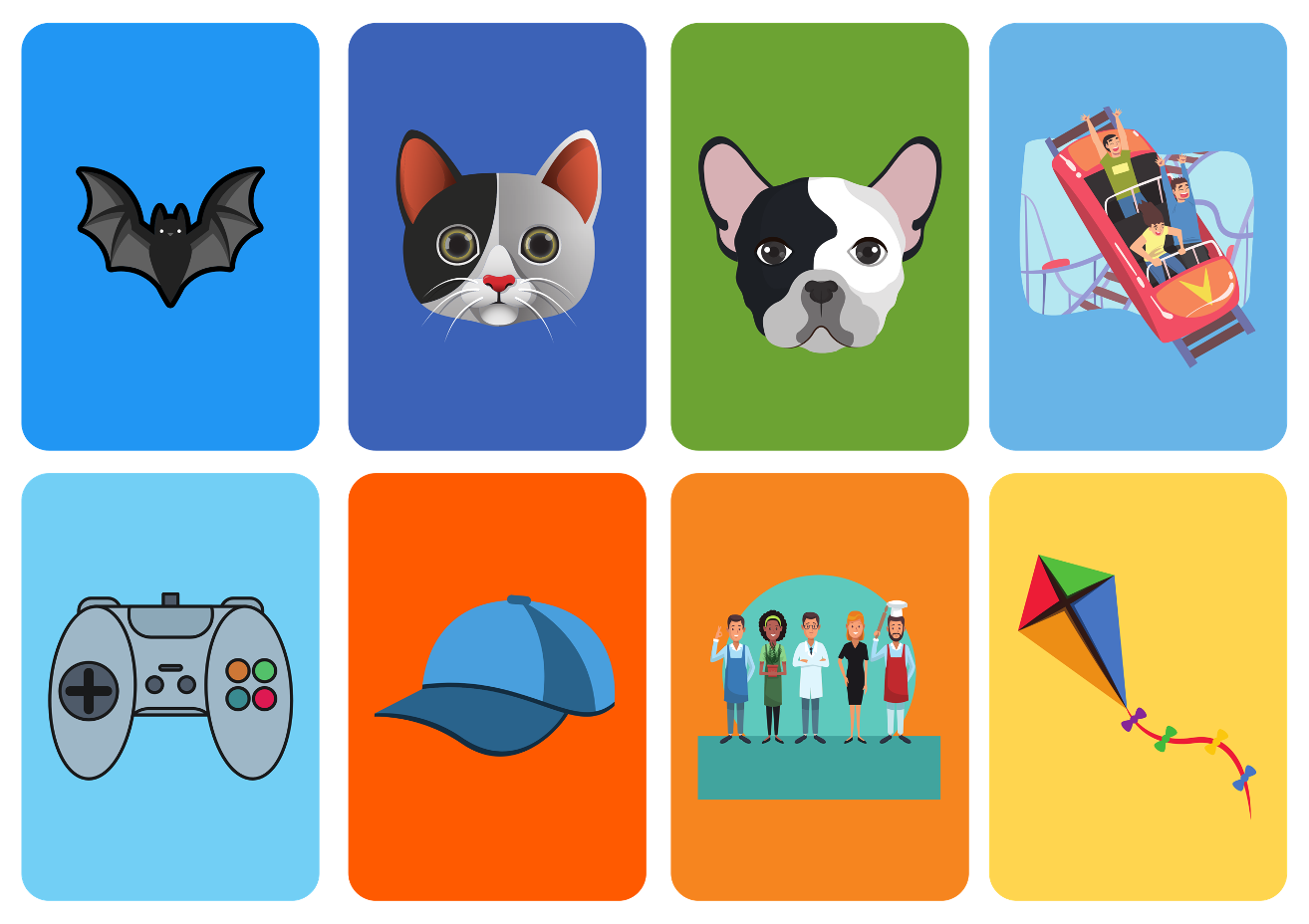 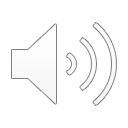 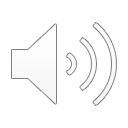 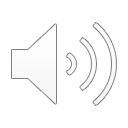 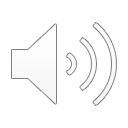 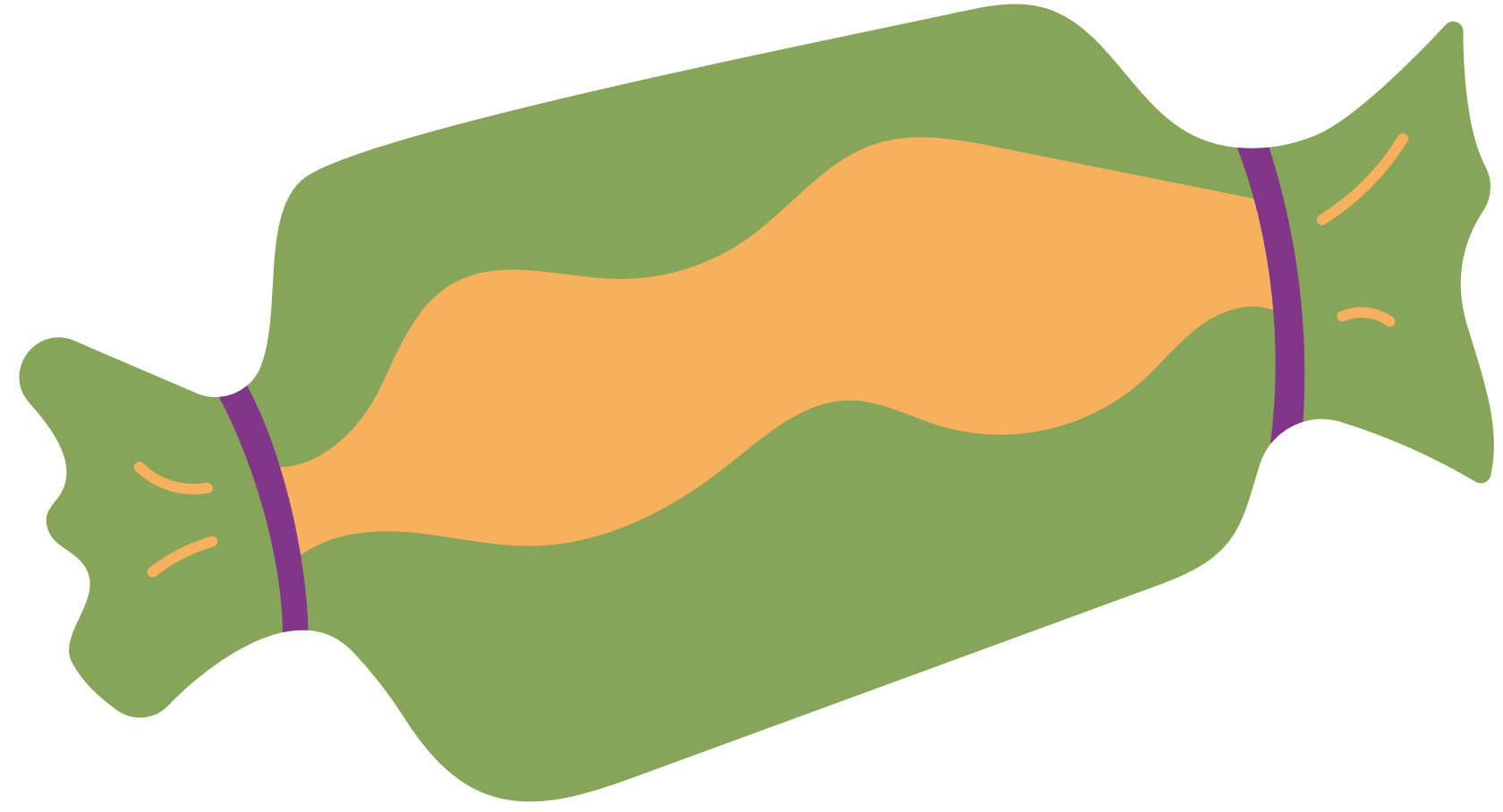 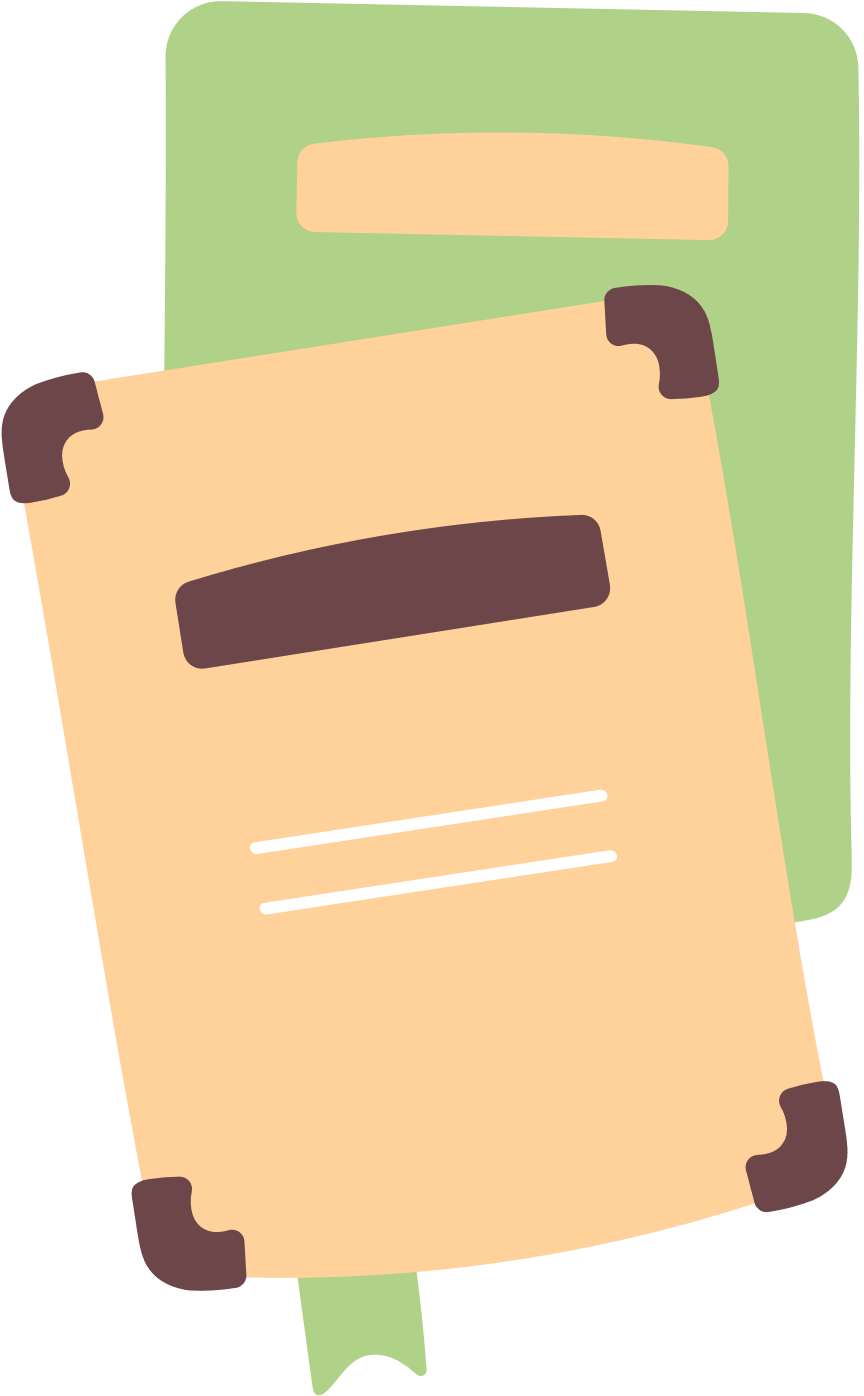 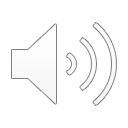 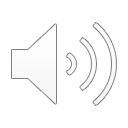 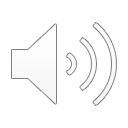 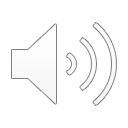 Страница 1
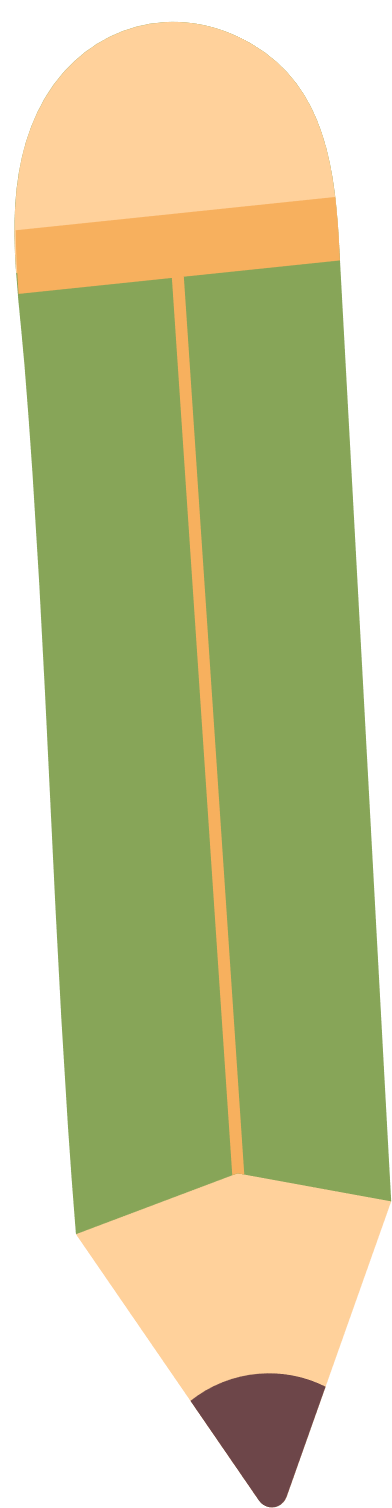 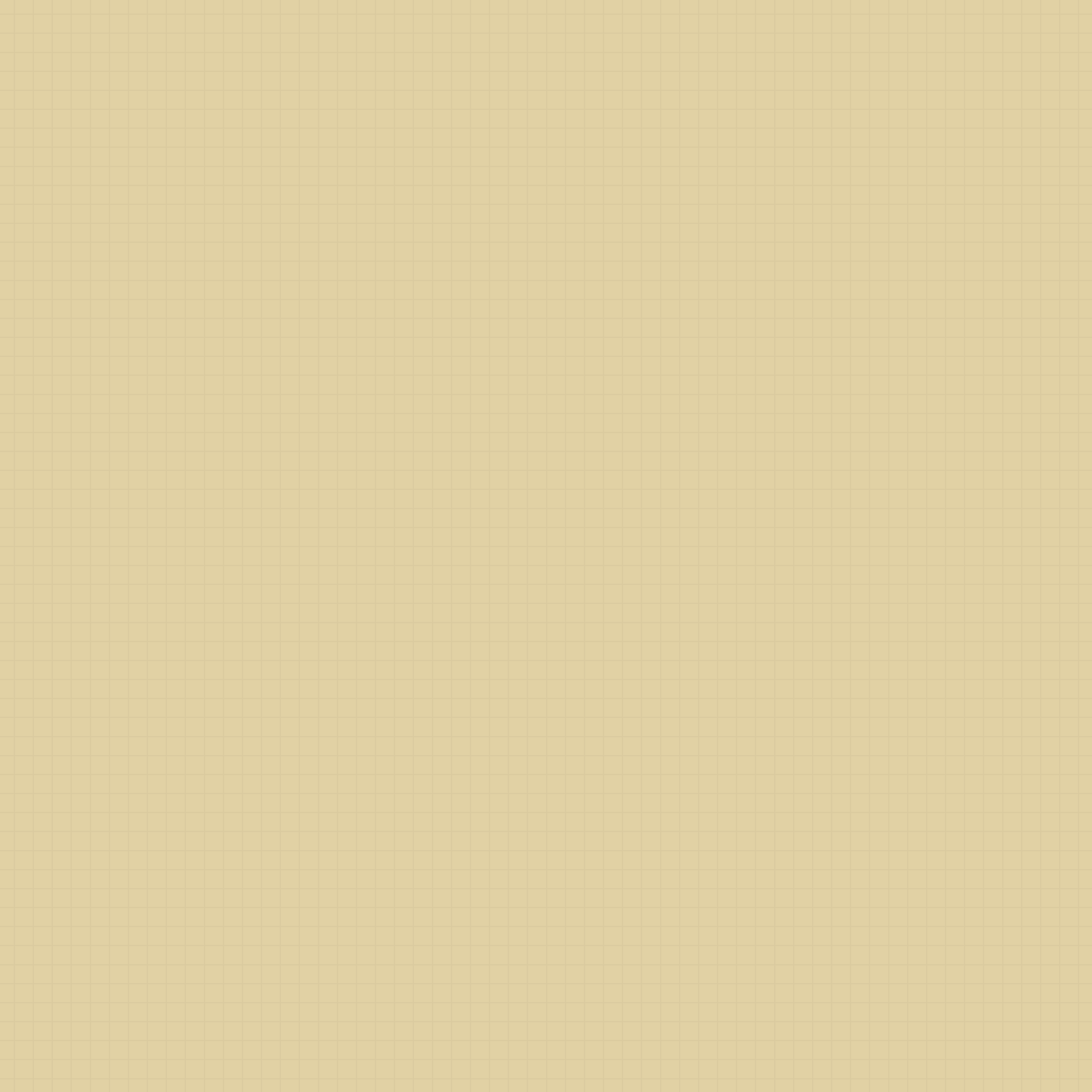 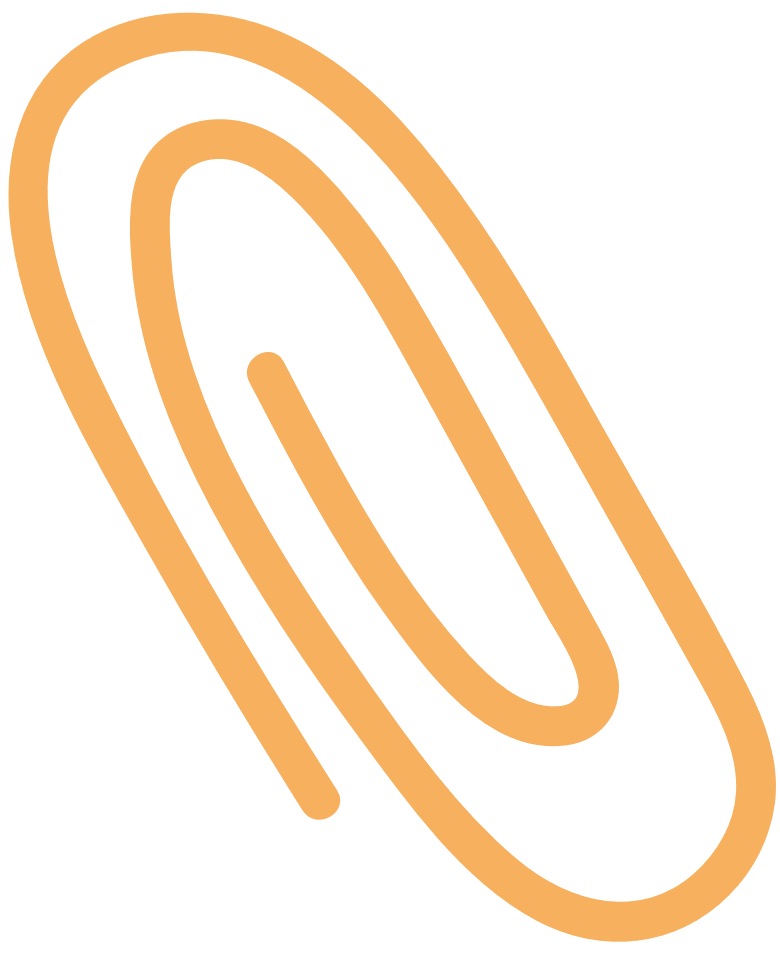 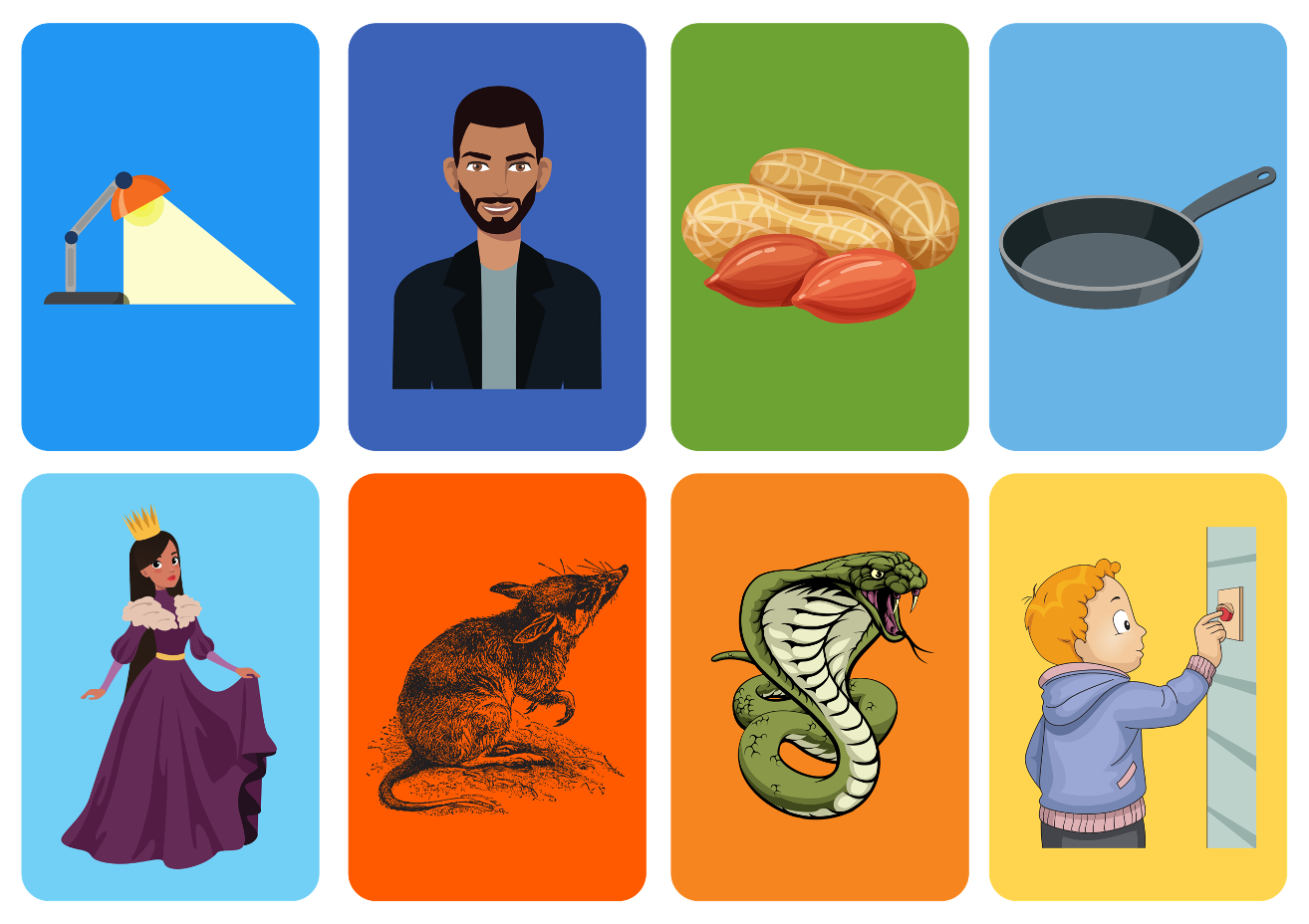 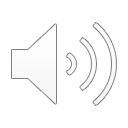 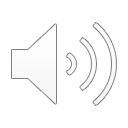 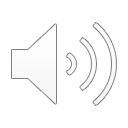 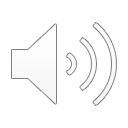 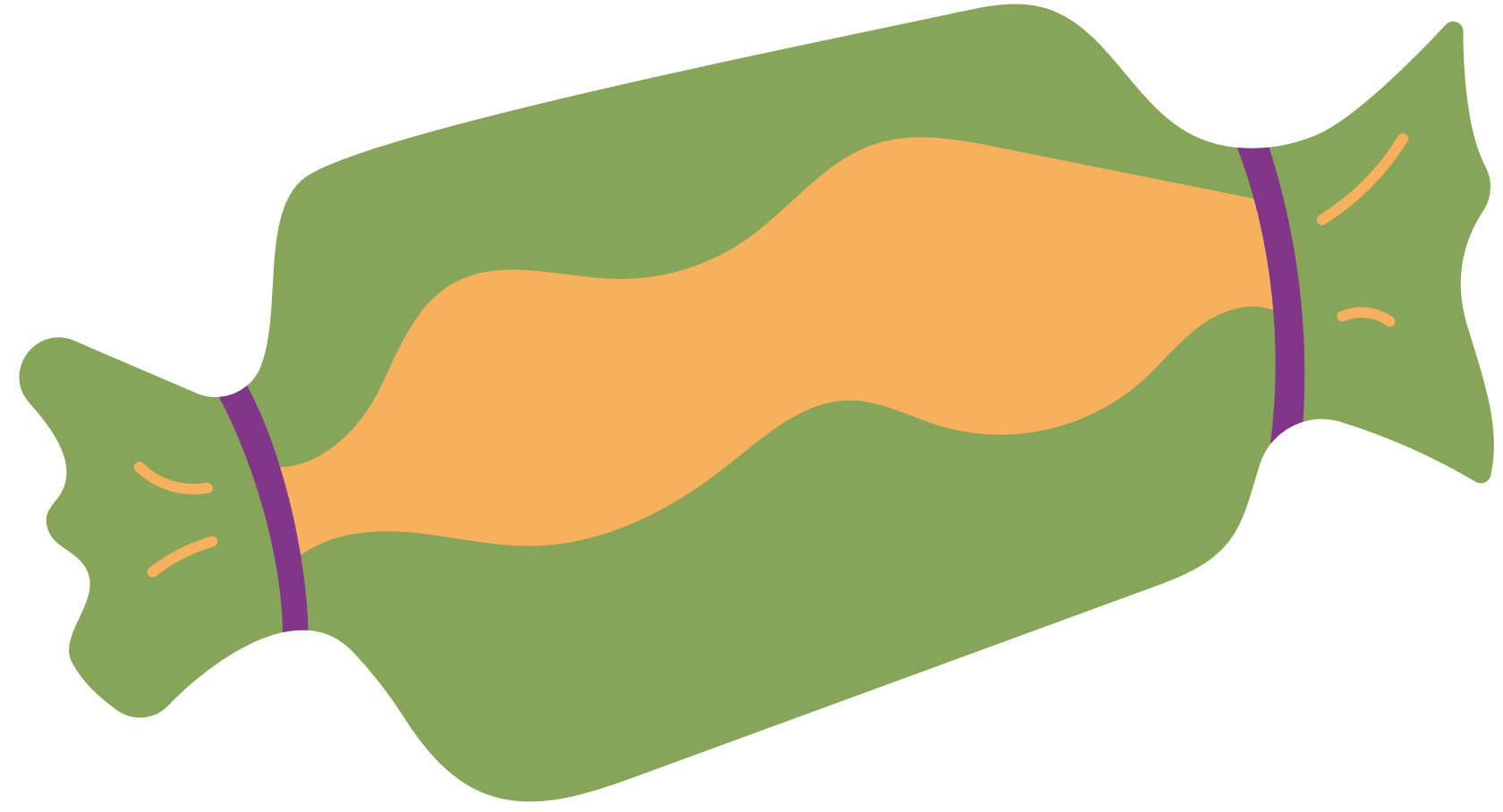 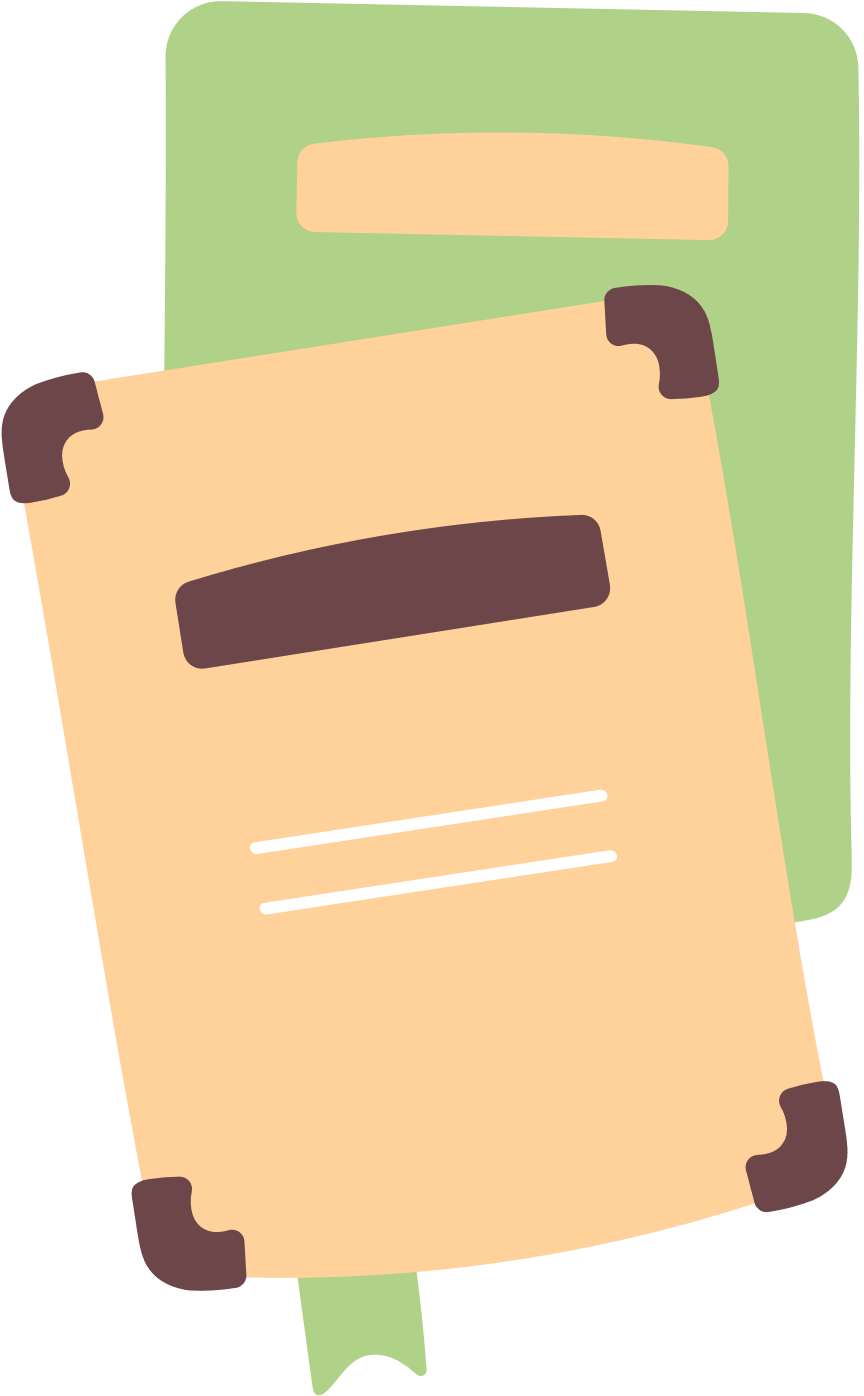 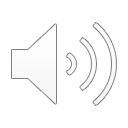 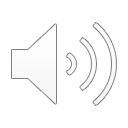 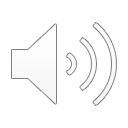 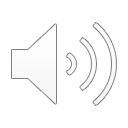 Страница 2
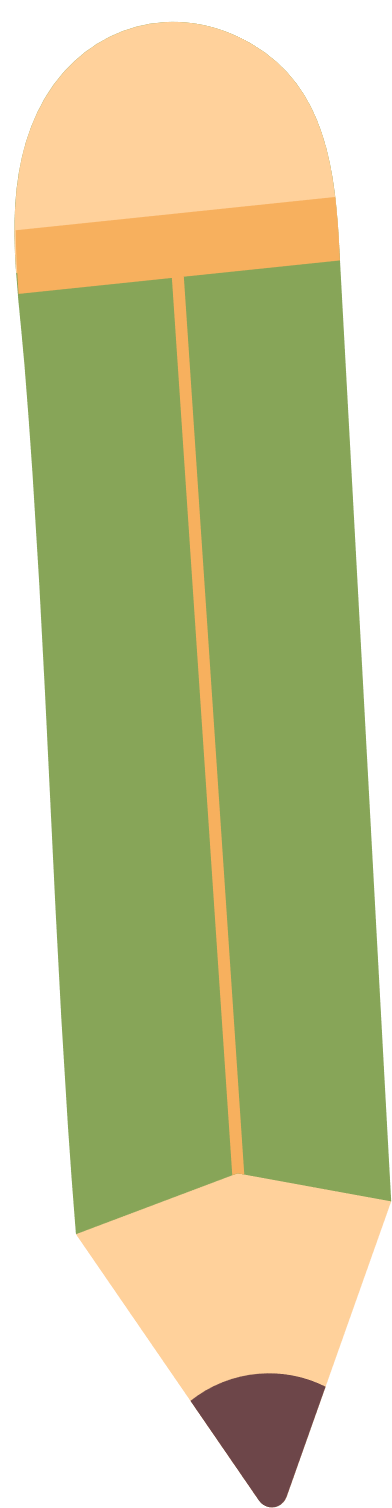 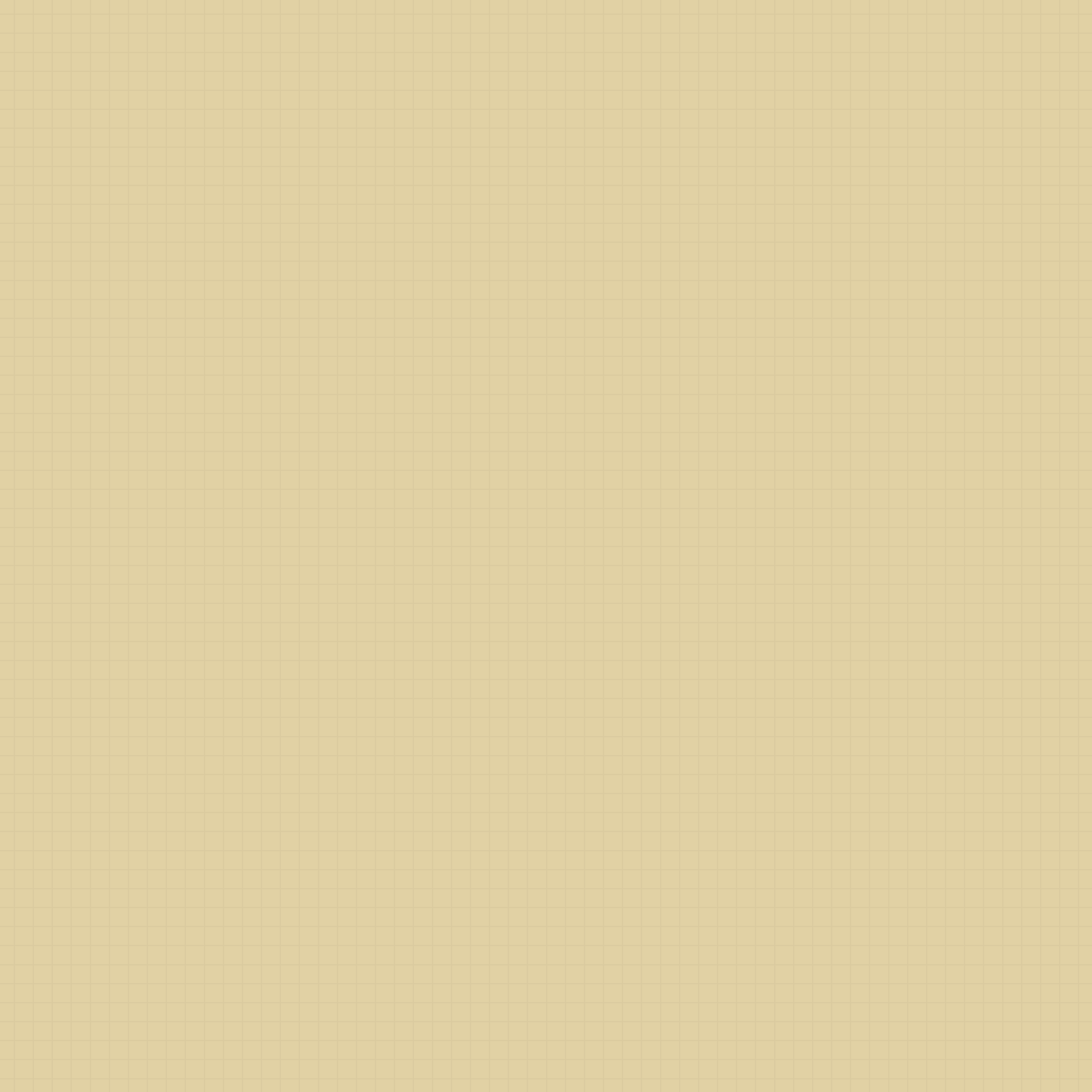 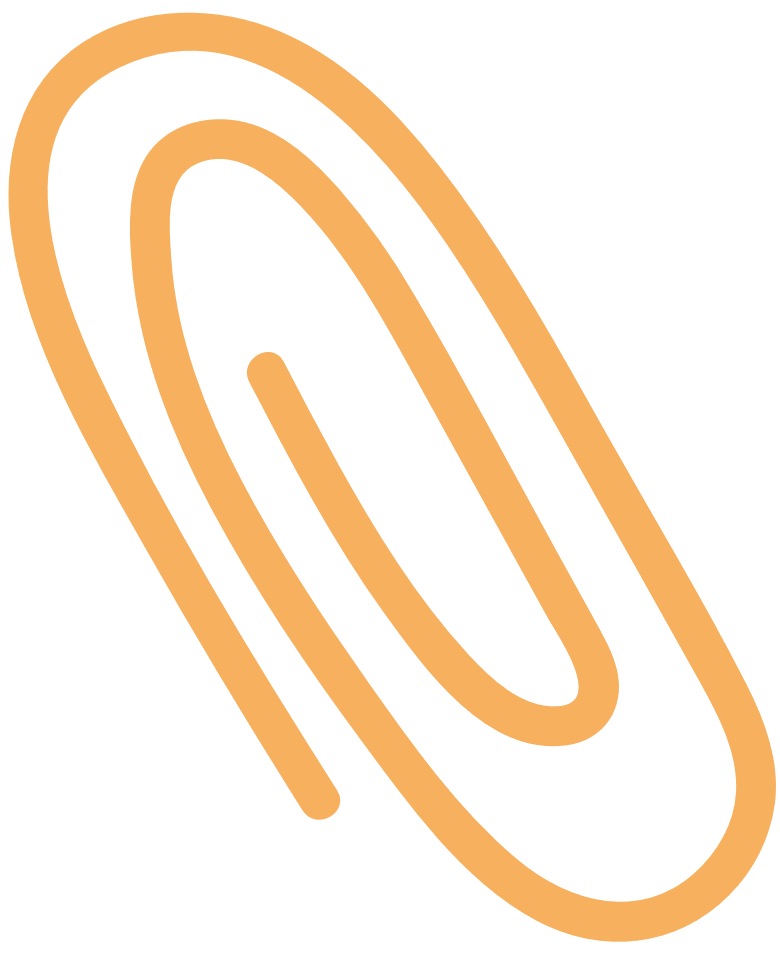 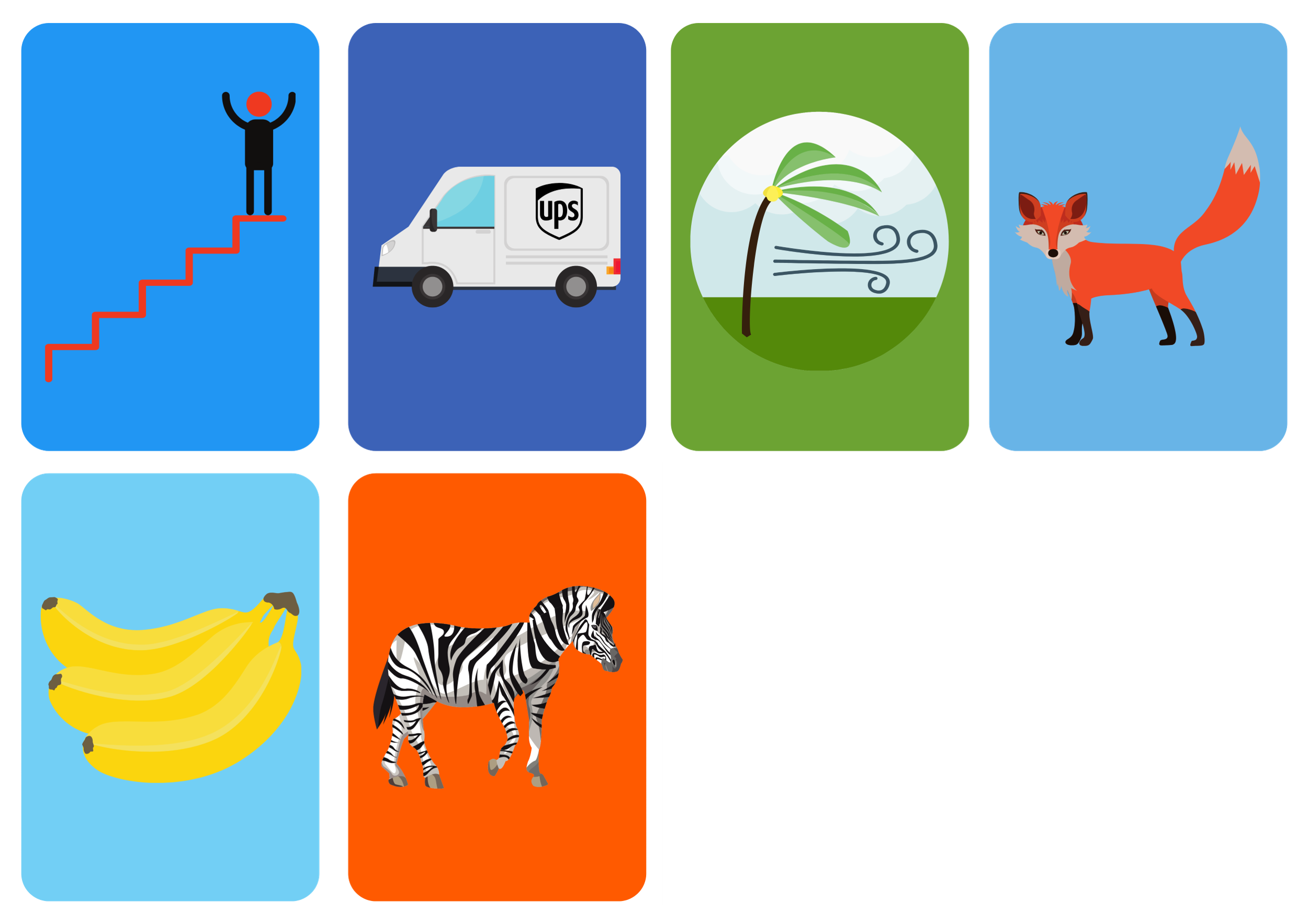 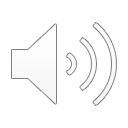 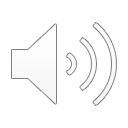 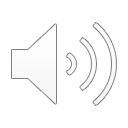 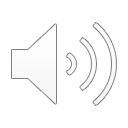 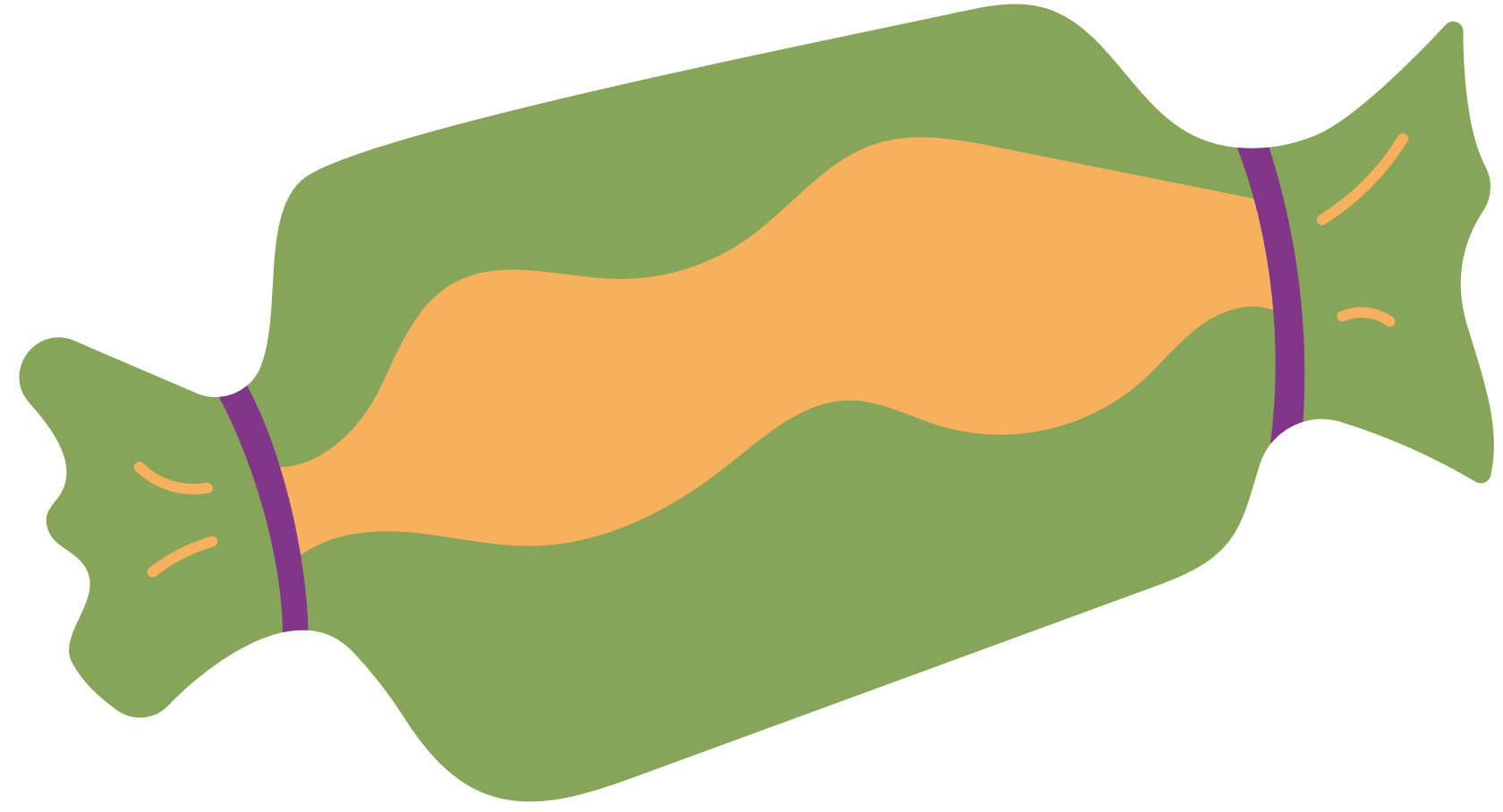 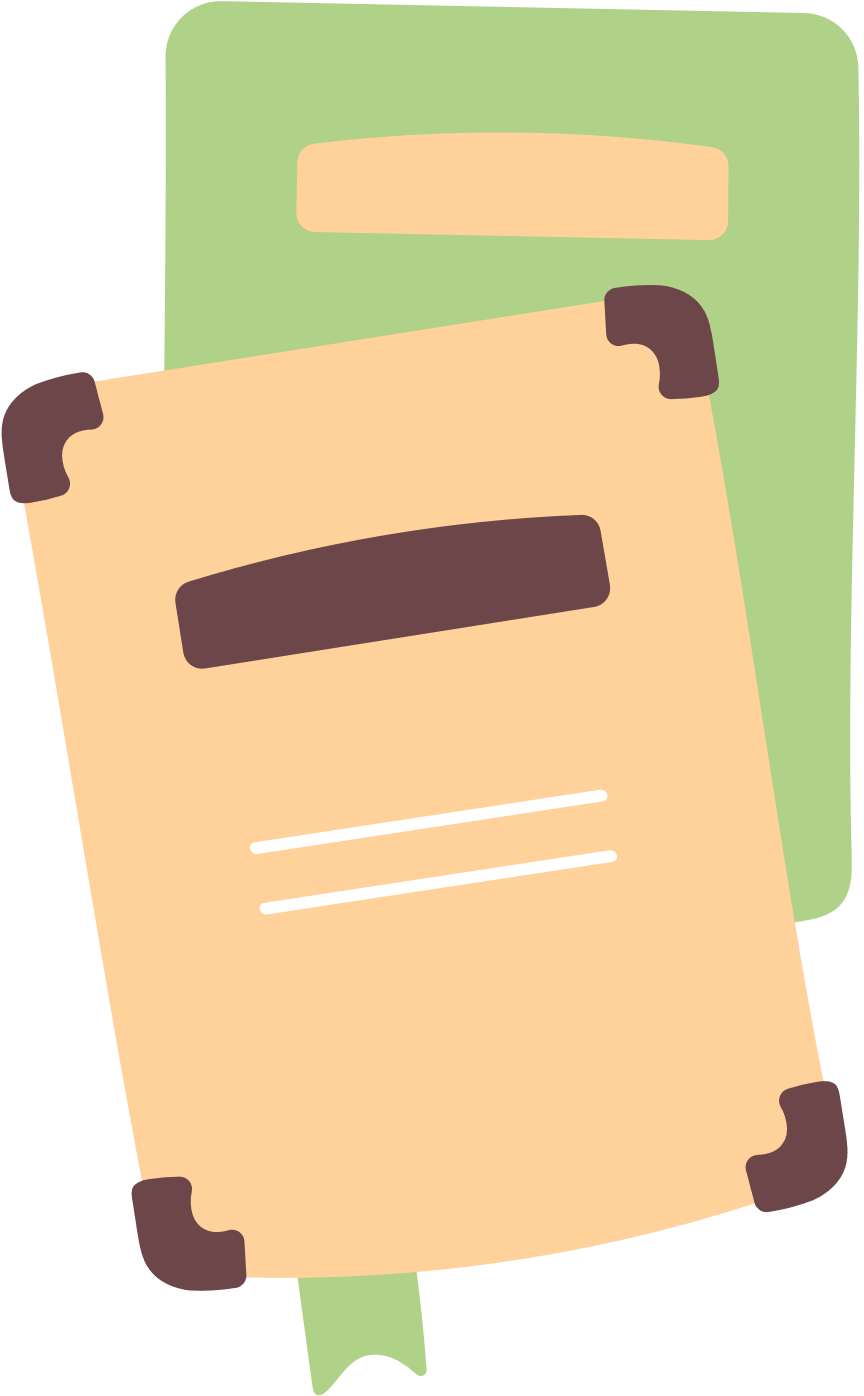 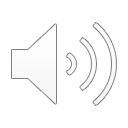 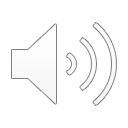 Страница 3